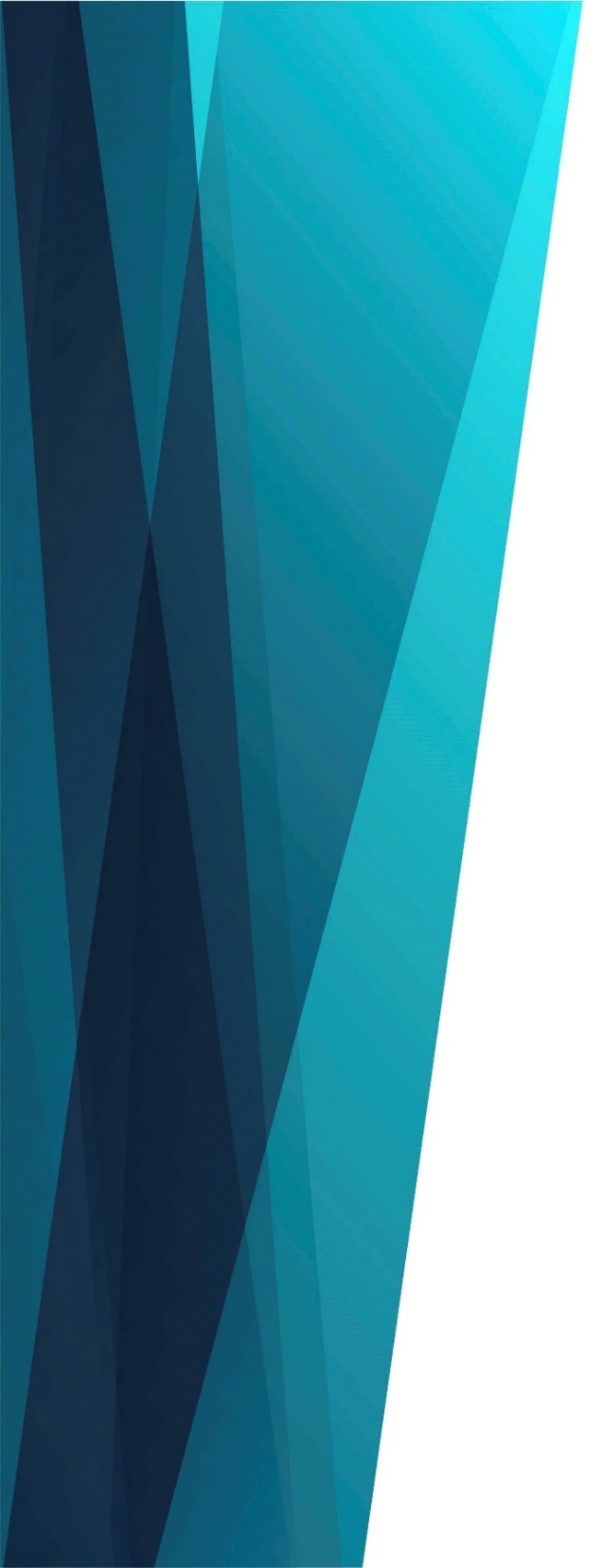 Стражи Сиона, вы громче трубите
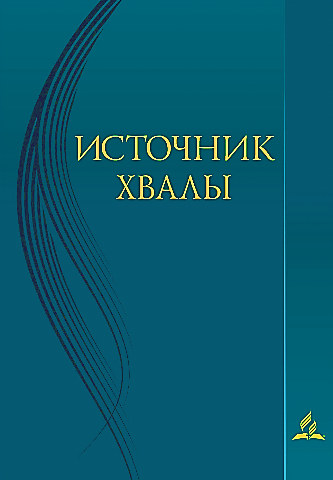 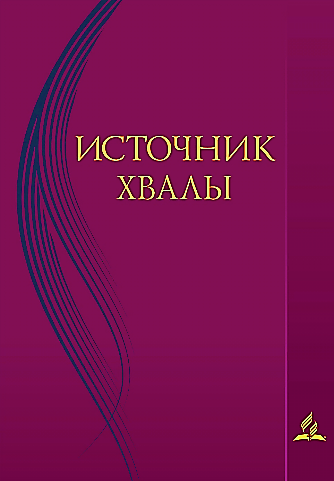 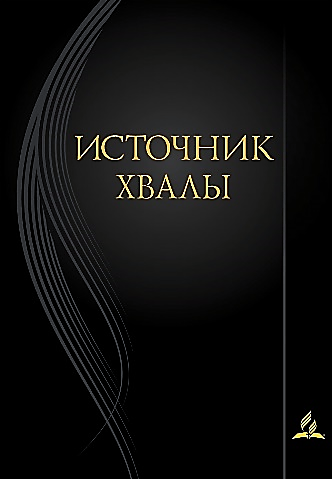 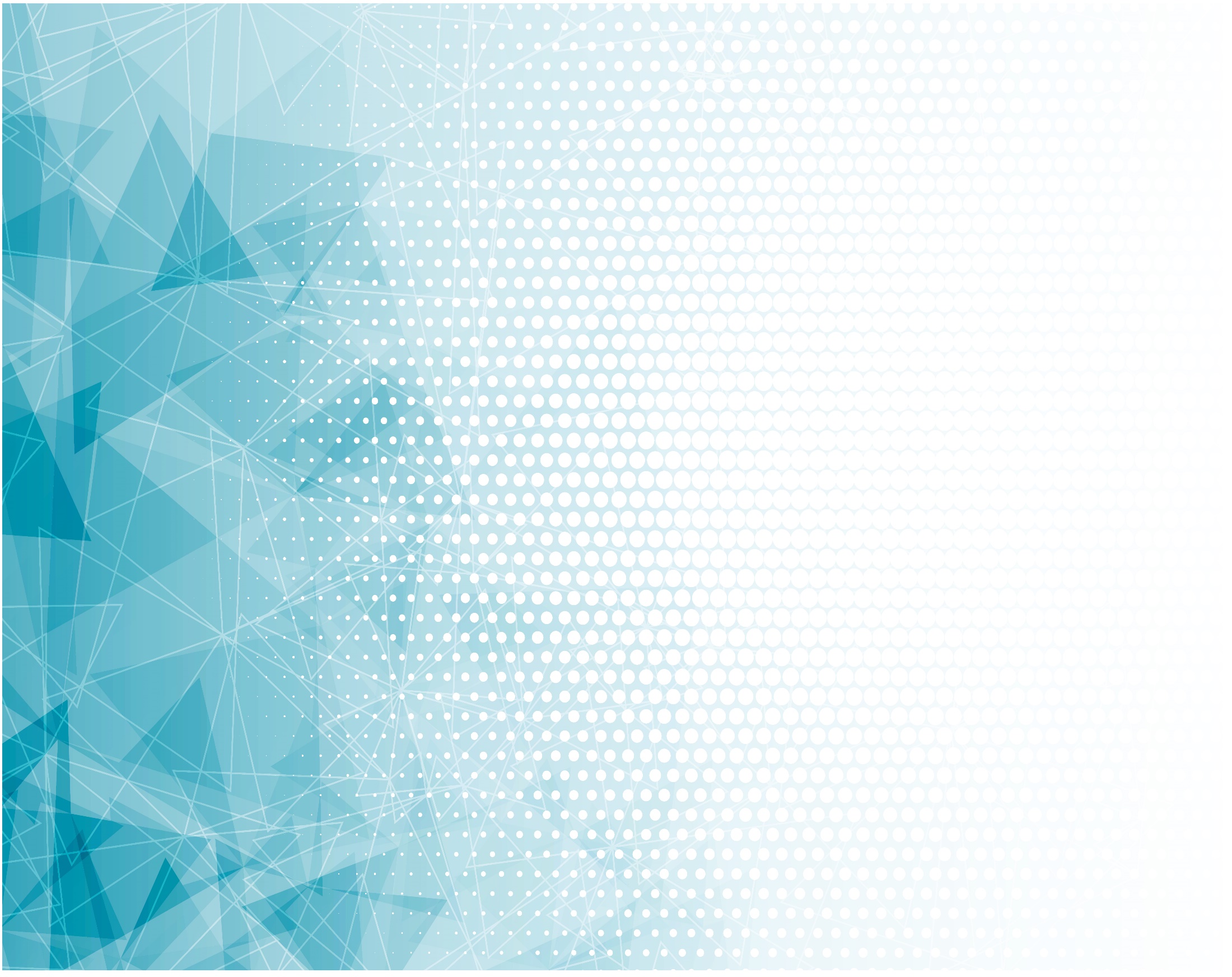 Стражи Сиона,
Вы громче трубите,
Мир окончательно
Хочет заснуть.
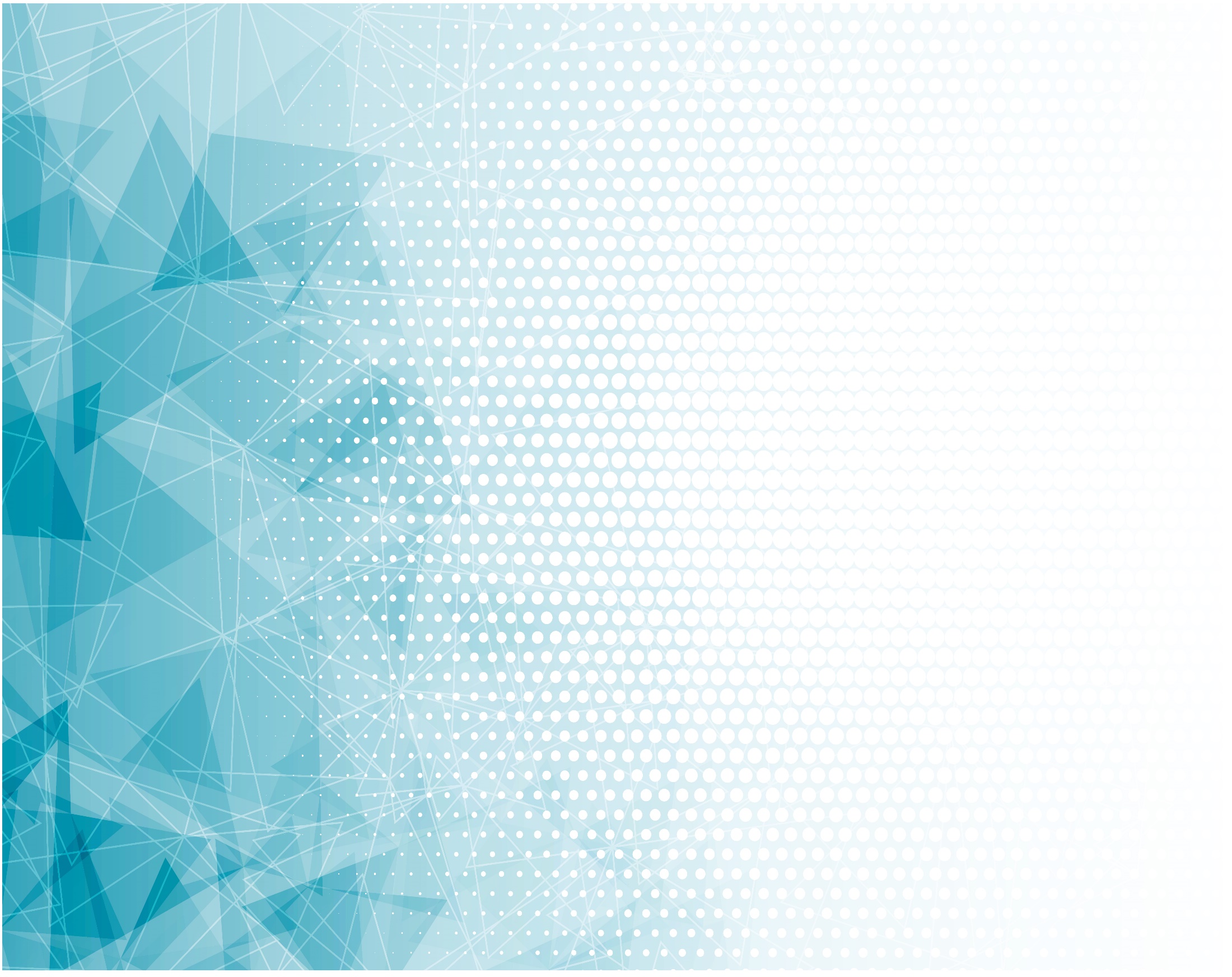 О, пробудите
Его, пробудите:
Близится утро,
Кончается путь.
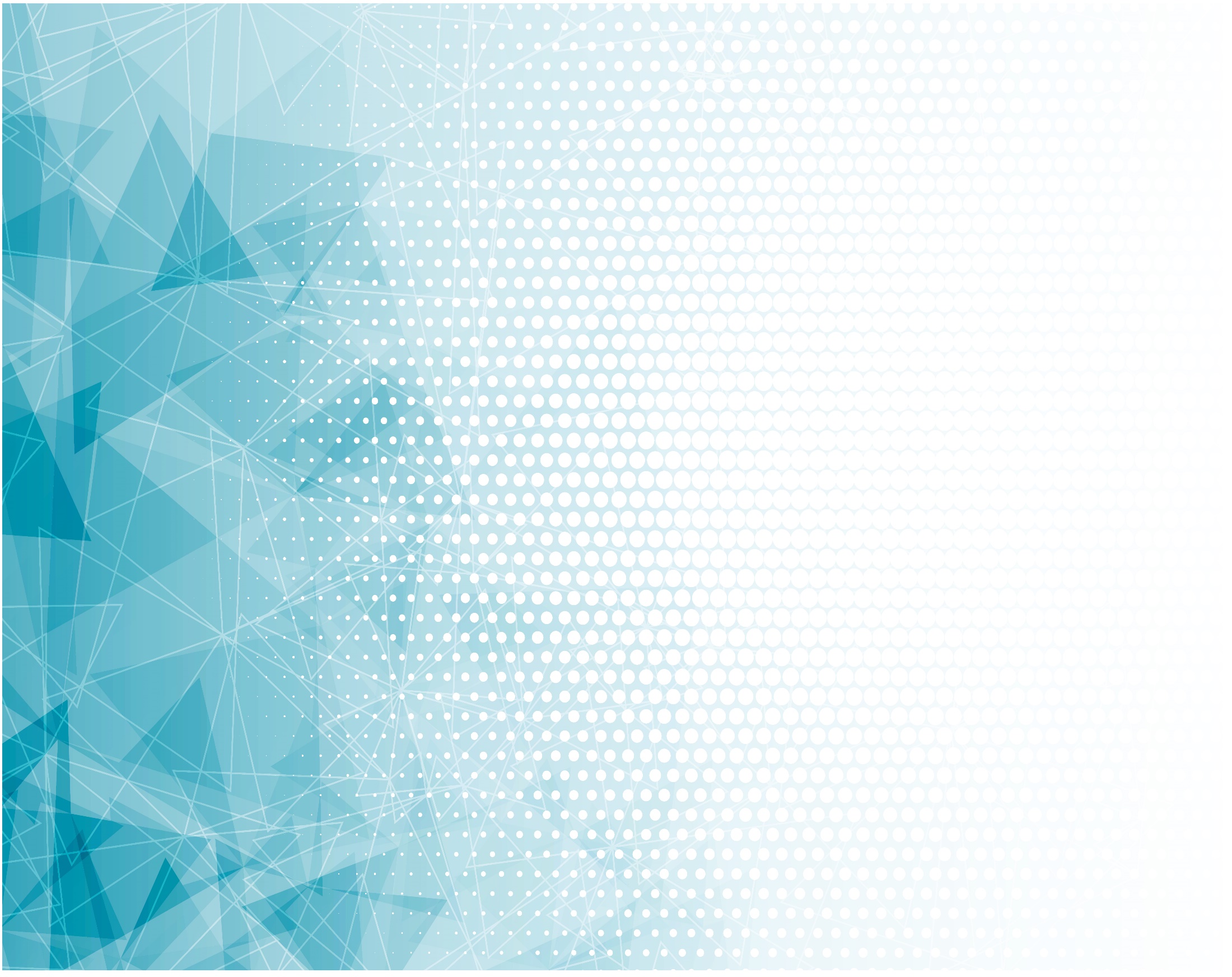 В мир сей идите
Со святым Возвещеньем:
Пусть Весть благая
Повсюду пройдёт,
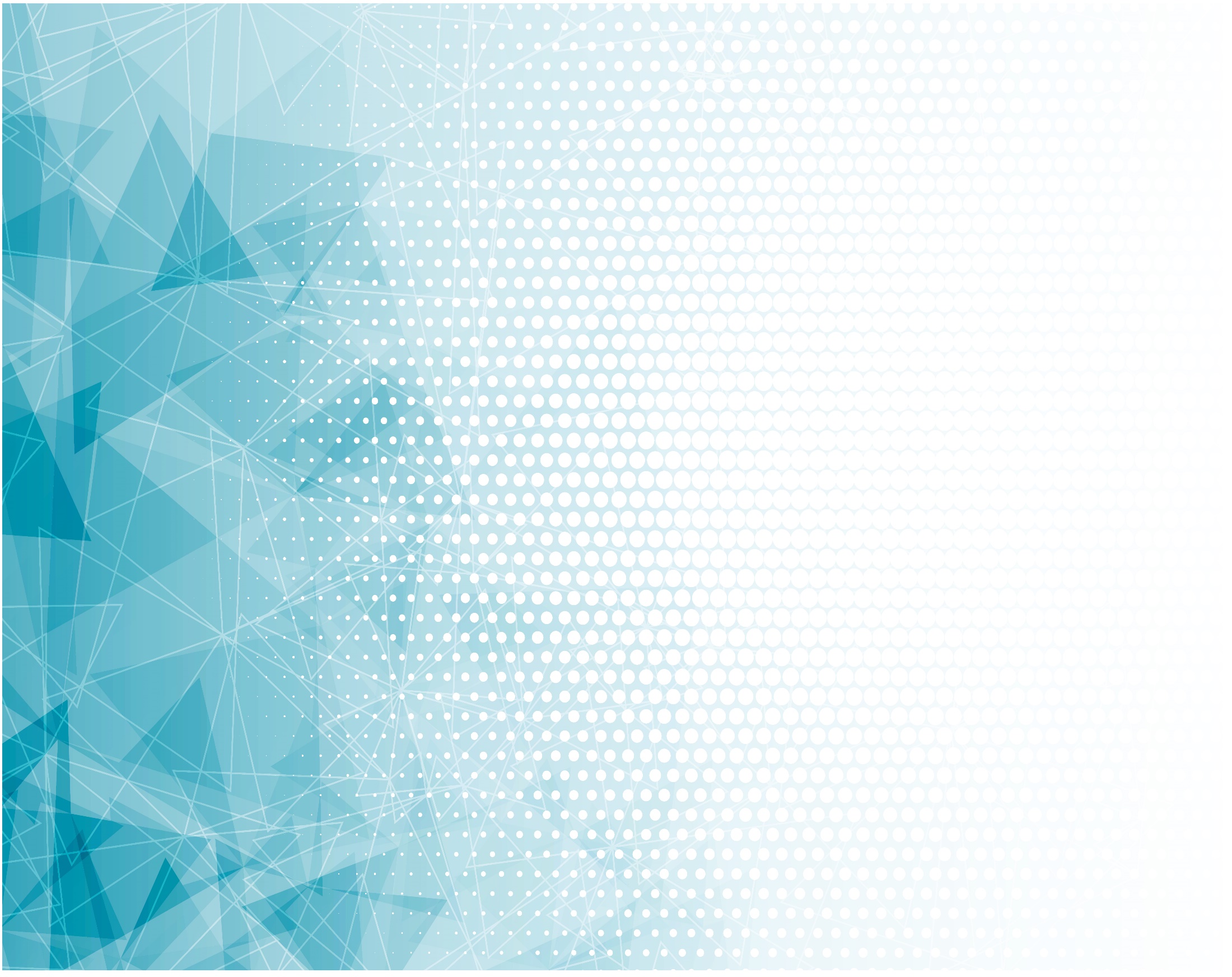 Всем расскажите
Со святым Вдохновеньем,
Что уж Спаситель
С Сиона грядёт!
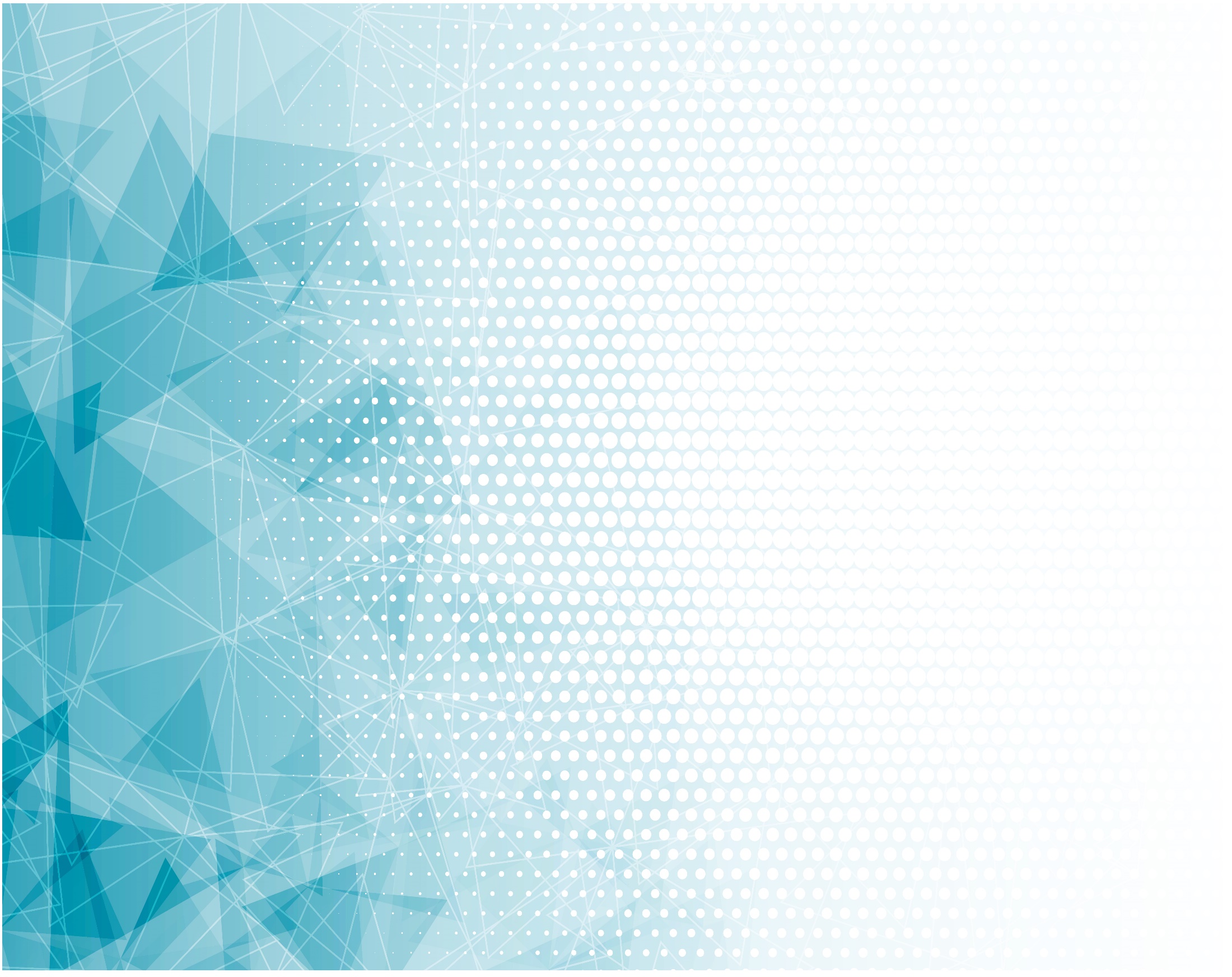 Пусть приготовится
Тот, кто желает
В Царство Христово
Спасённым войти,
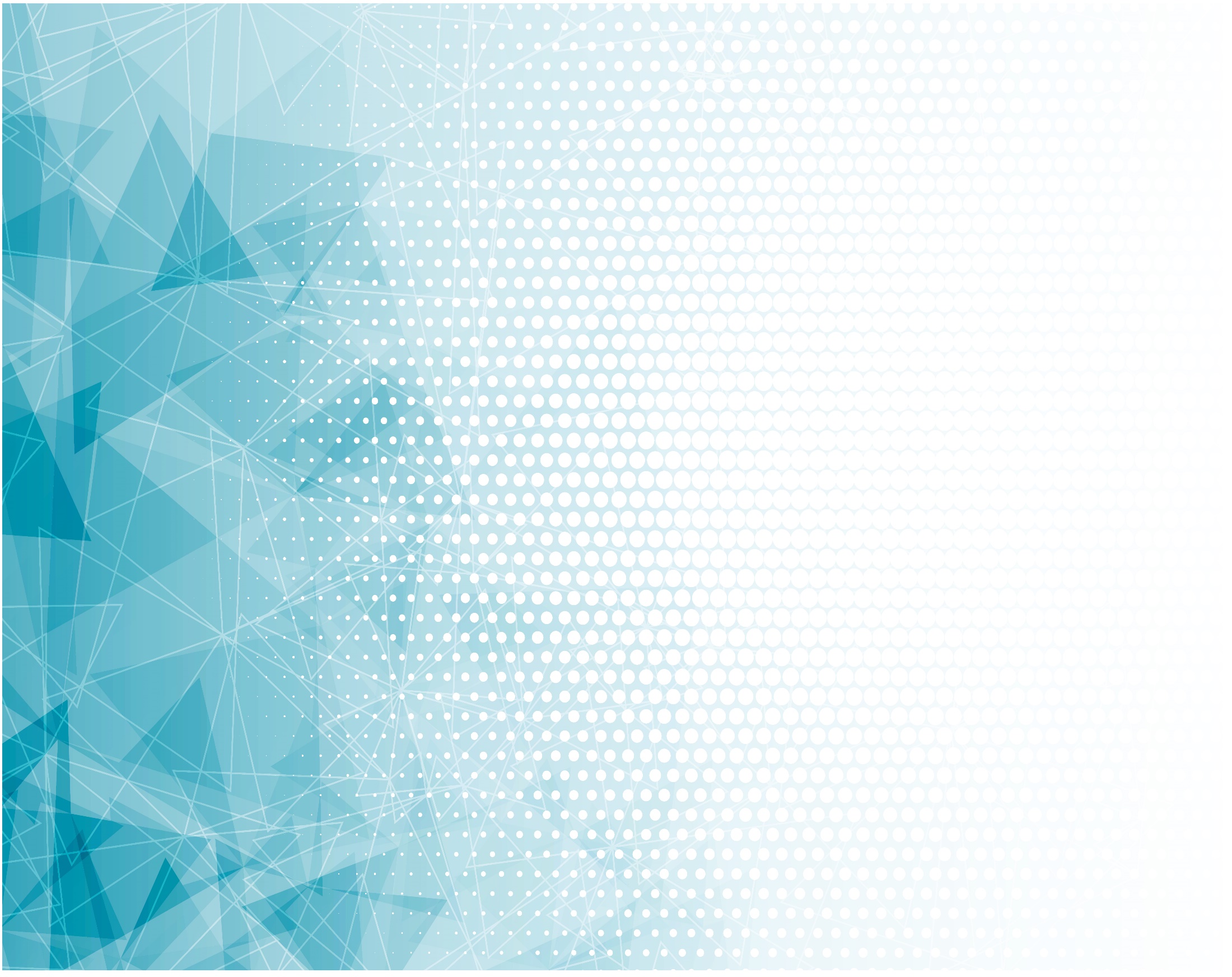 Пусть он немедля
За Ним поспешает,
Времени мало
Уже впереди.